В помощь завучу и директору: контроль и анализ результатов учебного процесса в системе "1С:Образование"
Чернецкая Т.А., Фогель В.О.
Фирма «1С»
Основные возможности для обучения в цифровой образовательной среде
Для колледжа
Для школы
Ориентированная на образовательную организацию система администрирования пользователей
Цифровая библиотека по общеобразовательным дисциплинам 10-11 класс
Учебные курсы по программам и технологиям 1С
Инструменты для создания учебных курсов по профдисциплинам
Цифровая библиотека по общеобразовательным дисциплинам 1-11 класс
Инструменты для подготовки цифровых материалов к уроку
Хранение и редактирование созданных учебных материалов
Назначение учащимся групповых и индивидуальных заданий с использованием цифровых ресурсов
Автоматическая оценка выполнения тестовых заданий
Детальное информирование педагога о процессе выполнения задания
Отчеты о действиях педагогов и студентов в системе
Оценка уровня достижения планируемых результатов обучения в соответствии с ФГОС 2022
Интеграция с сервисами для онлайн-занятий
Доступ к системе по сети интернет с любого устройства без установки дополнительных приложений
2
Контроль и анализ результатов учебной деятельности
Инструменты для контроля и анализа результатов учебной деятельности
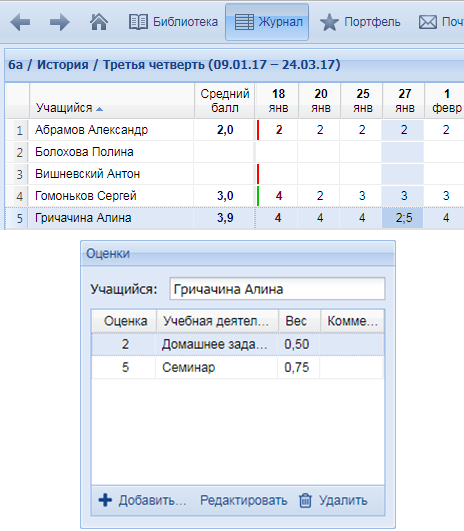 Настраиваемые шкалы оценивания
Учет типов уроков и типов учебной деятельности при выставлении оценок
Расчет средней или средневзвешенной оценки по предмету в реальном времени
Оперативные отчеты учителя:
качество знаний и успеваемость группы учащихся по учебной дисциплине;
качество знаний и успеваемость отдельного учащегося по всем изучаемым учебным дисциплинам;
средний балл учащегося по различным типам учебной деятельности
Цифровое портфолио учащегося
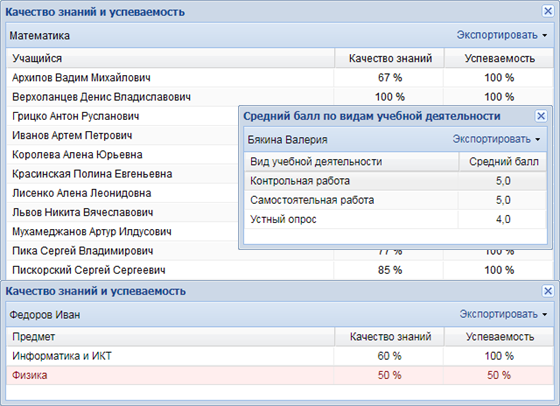 Подробнее – в наших материалах на сайте https://obrazovanie.1c.ru/education/monitoring/
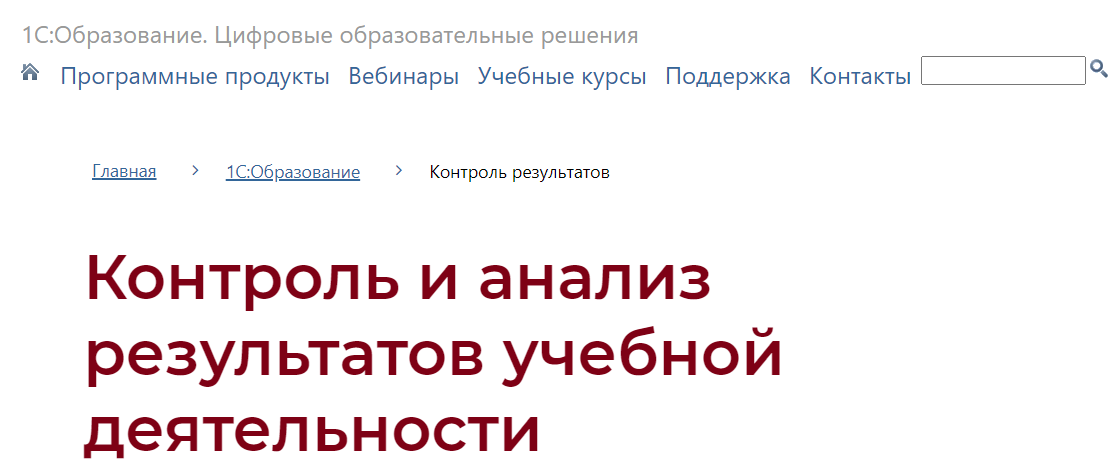 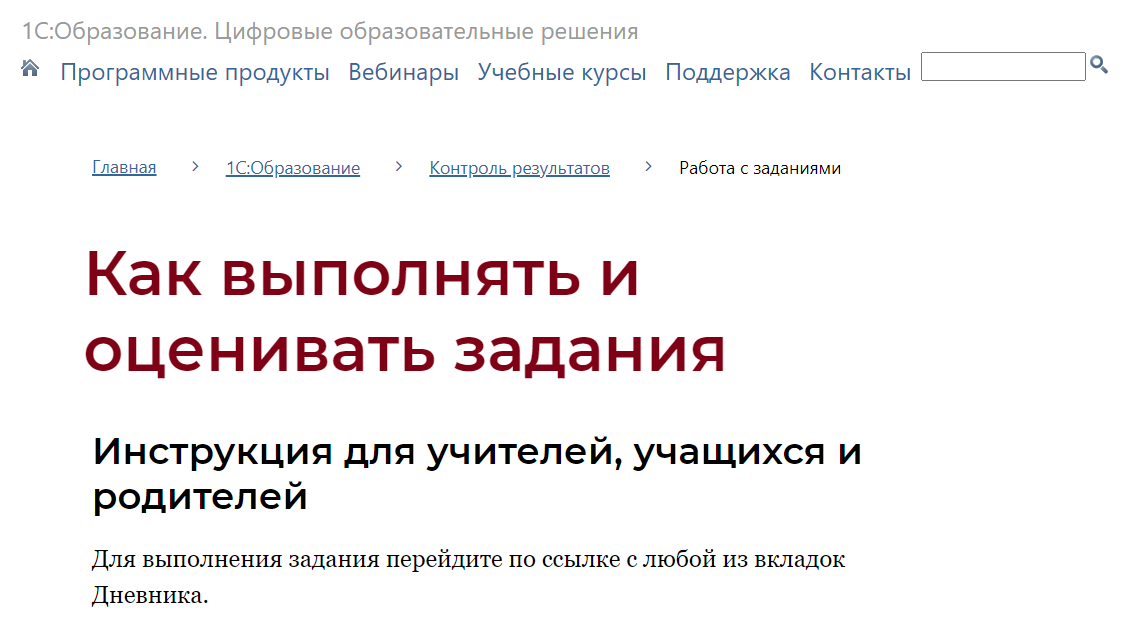 Как проверить, Достигнуты ли предметные результаты по ФГОС?
Детальный анализ результатов освоение образовательной программы – в системе «1С:Оценка качества образования»
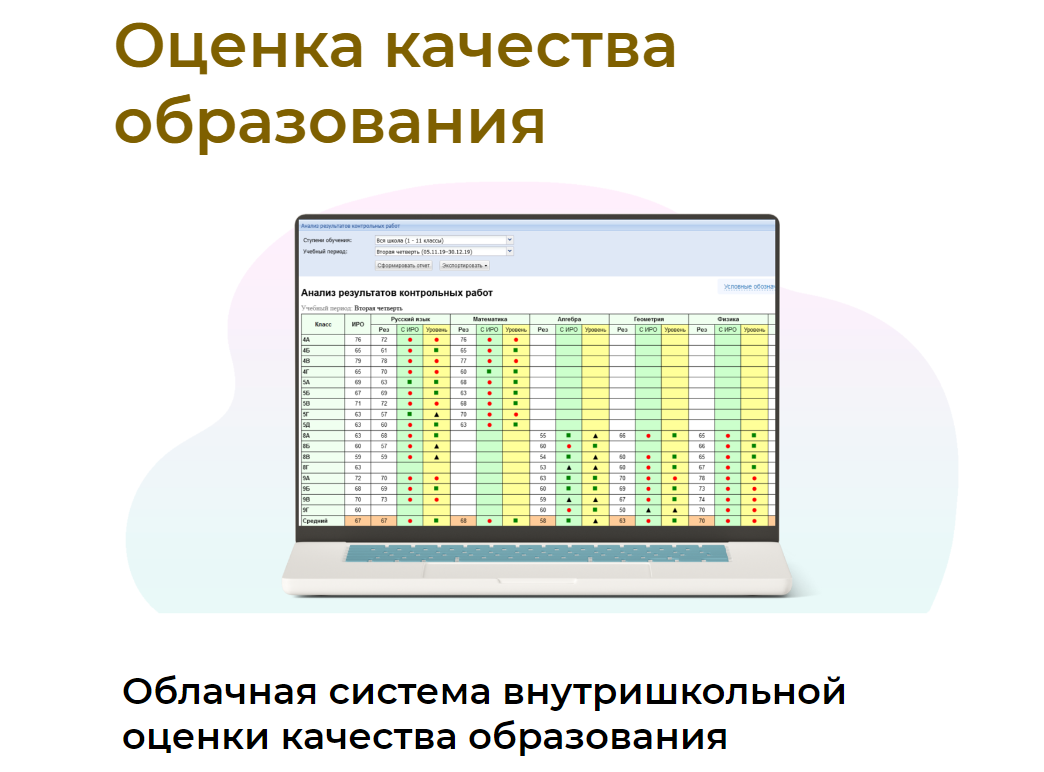 https://obrazovanie.1c.ru/oko/
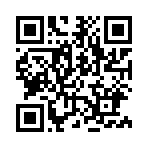 Возможности облачной системы 1С:Оценка качества образования
Для педагога: своевременный поэлементный анализ освоения каждым учащимся Федеральной образовательной программы по предмету (т.е. ФГОС)
Для классного руководителя: оперативная информация по освоению ФГОС по всем предметам каждым учеником и классом в целом
Для директора /заместителя директора по УВР или качеству образования: анализ ситуации с качеством образования в школе, контроль профессиональной деятельности педагогов, отслеживание динамики показателей качества, прогнозы результатов ВПР, ЕГЭ, ОГЭ
Индивидуальный уровень
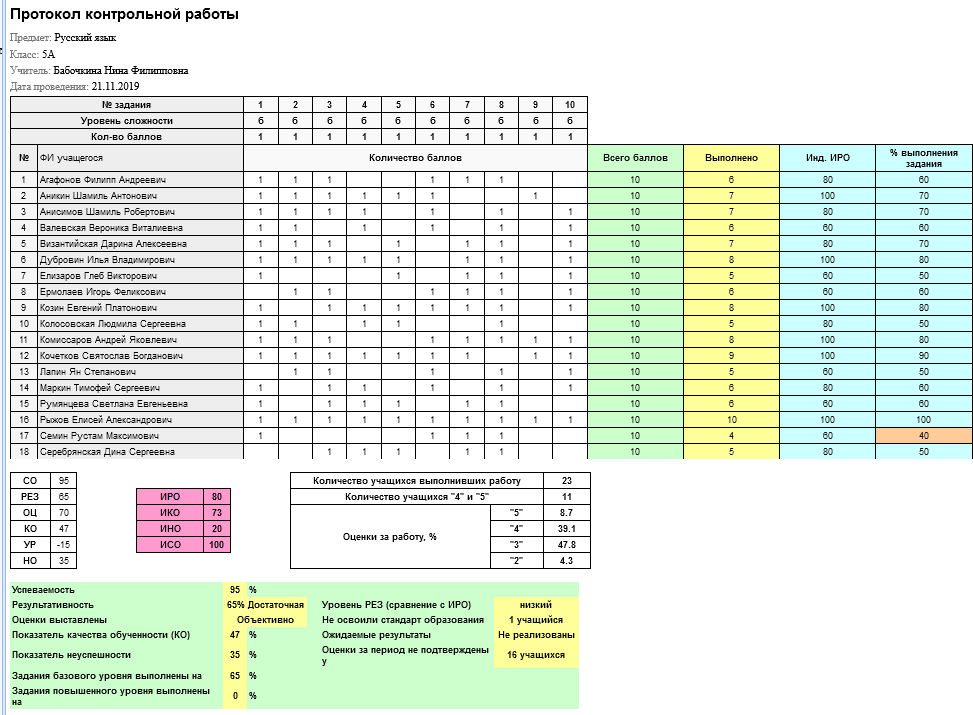 Сравнение ожидаемых и реальных результатов освоения образовательной программы по каждой теме
Уровень освоения планируемых предметных результатов обучения
Анализ результатов тематической проверочной работы
Перечень неосвоенных элементов содержания (КЭС)
Рекомендации для учителя
https://online-obr-oko-test-gpt-msk.1c.ru/
Уровень класса
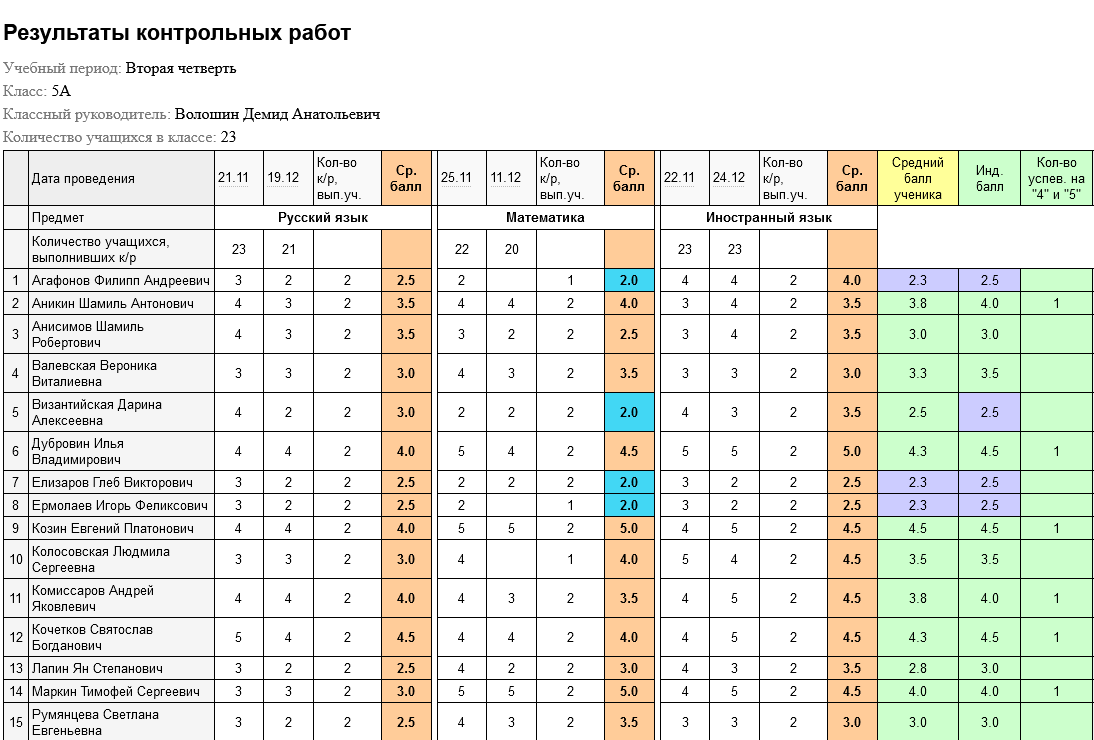 Анализ результатов всех тематических проверочных работ по всем предметам учебного плана
Объективность оценивания образовательных результатов
Результативность освоения образовательной программы классом за учебный период
Выявление затруднений в работе педагогов
Отчет классного руководителя для заместителя директора по УВР
Отчеты для родителей
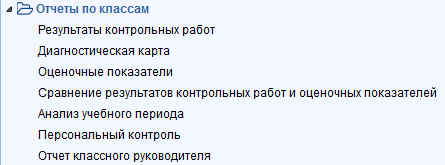 Уровень школы
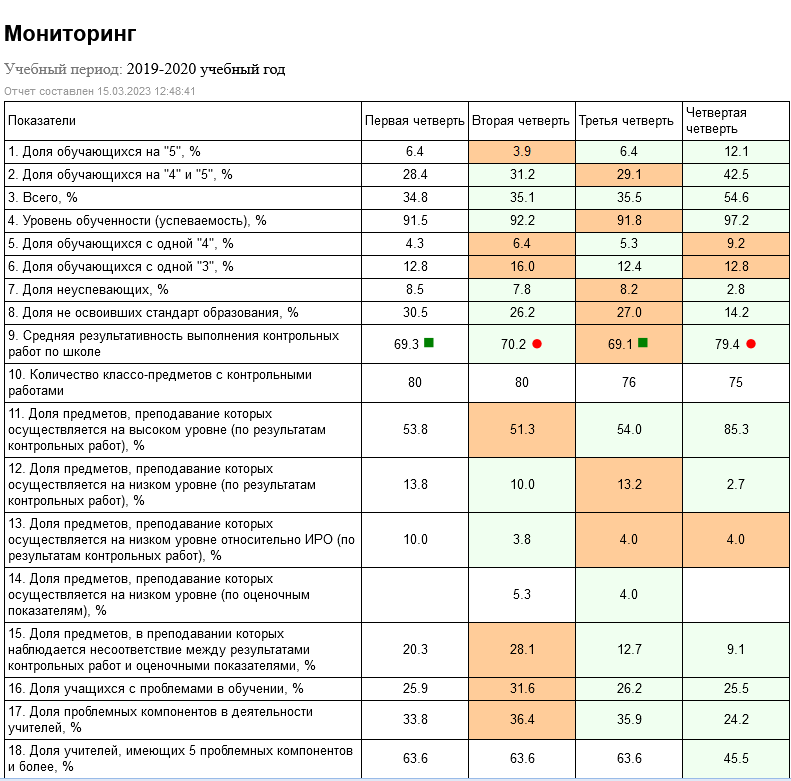 Анализ результатов всех тематических проверочных работ по всем предметам учебного плана по ступеням обучения и по школе в целом
Объективность оценивания образовательных результатов
Результативность освоения образовательной программы всеми классами по всем предметам за учебный период
Эффективность профессиональной деятельности педагогов школы
Прогнозирование результатов ВПР, ОГЭ и ЕГЭ
Прогноз повышения качества образования
Мониторинг эффективности управленческих решений
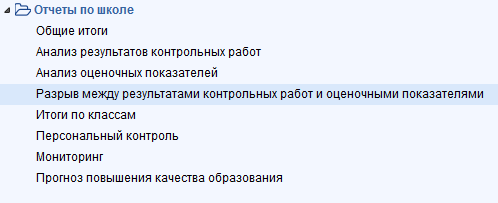 Ссылки на полезные материалы
Вебинар «Достижение единого уровня успеваемости при подготовке к ГИА с помощью системы „1С:Образование“» https://obrazovanie.1c.ru/events/2024-03-06/ 
Вебинар «Успешные кейсы построения внутришкольной системы управления качеством образования» https://obrazovanie.1c.ru/events/2023-04-07/ 
Всероссийский онлайн-семинар «1С:Цифровая школа» https://obrazovanie.1c.ru/events/2022-09-23/
заключение
Как подключиться к системе «1С:Образование»
Заполните анкету на сайте https://obrazovanie.1c.ru/
Не забудьте отметить пункт «Назначить тестовый период для нового пользователя»
Дождитесь письма с данными для доступа к вашей базе и ссылками на методические материалы
Можно начинать пользоваться!
Остались вопросы? Закажите бесплатную индивидуальную консультацию
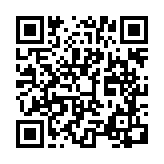 14
Как подключиться к системе «1С:Оценка качества образования»
Заполните анкету на сайте https://obrazovanie.1c.ru/oko/register/
Не забудьте отметить пункт «Назначить тестовый период для нового пользователя»
Дождитесь письма с данными для доступа к вашей базе и ссылками на методические материалы
Можно начинать пользоваться!
Остались вопросы? Закажите бесплатную индивидуальную консультацию
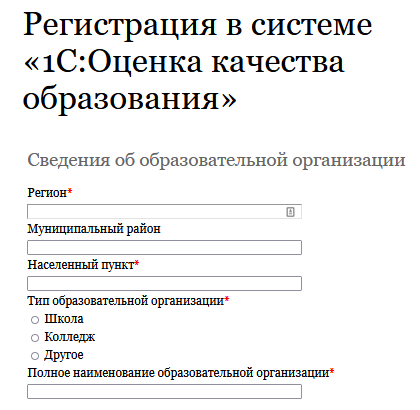 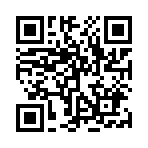 15
[Speaker Notes: Подключиться к системе очень просто – достаточно подать заявку через сайт, qr-код на слайде.]
Актуальная информация о системе «1С:Образование» – в видеоматериалах на сайте!
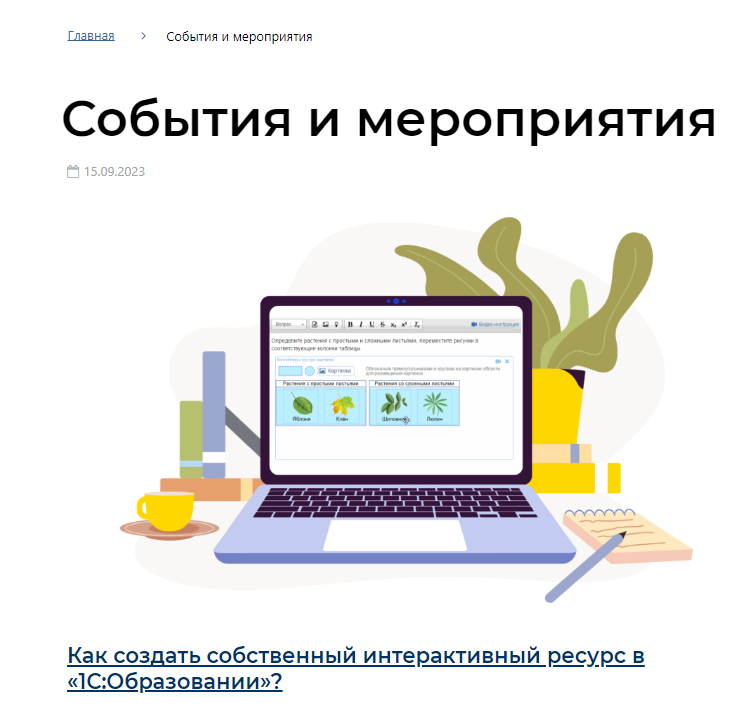 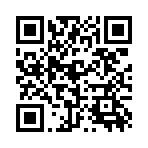 https://obrazovanie.1c.ru/events/
16
Акция «Лето в подарок» завершена!
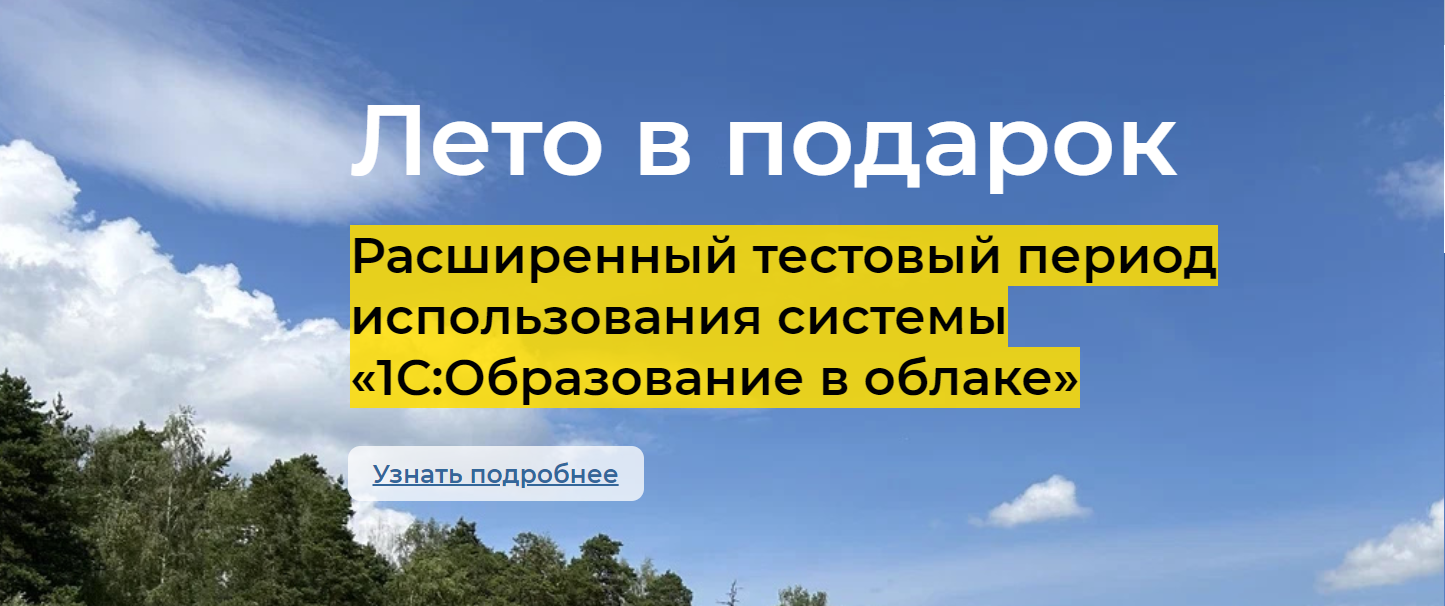 https://obrazovanie.1c.ru/ , obr@1c.ru
Спасибо за внимание!